Poetry
Is spacing important?
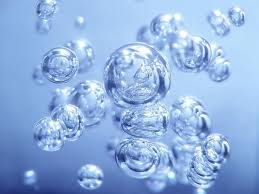 Bubbles
Floating holes reflecting spheres little rainbow heads glued together like magnets liquid 
crystal balls silent 
popcorn 
bubbles
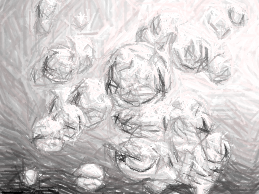 Bubbles
Floating holes 
Reflecting spheres
Little rainbow heads
Glued together like magnets
Liquid crystal balls
Silent popcorn
Bubbles
Elements of
Poetry
Can repetition be fun and not boring in poetry?
Repetition is when you have a word and use it more than once.
Inside the oceanI see fish.Inside the wavesI hear a splash.Inside the waterI felt a fish.It seems so big,as big as a whale.It has to be,But then I see,It's a tuna fish. 
 
By Rachel (4th grade)
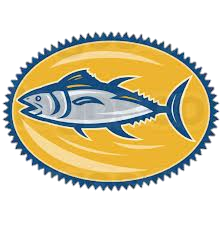 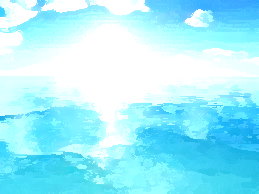 Under
Under the clouds,Under the trees, Under the sea,I can fall asleep,and dream ofmoving cloudsand swaying trees,and waves moving,in the seas.

By, Jake (4th grade)
Poetry
Simile
Definition: Simile is when you compare two nouns that are unlike, with "like" or "as."
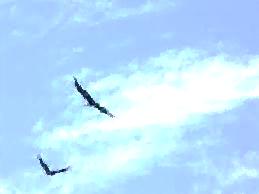 Piano
Playing the piano is likeA bird soaring in thesky.When you play the keys it is likeFlying your fingers across thepiano.The notes are likeClouds drifting through the 
sky.
By Autumn (4th grade)
My Mind

My mind is as brave as a warriorof the night. It's ready totake on anything that comes toit. It can take on any dream,and always followslife.
By Alex (4th grade)
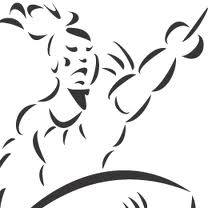 Poetry
rabbits running 
over roses
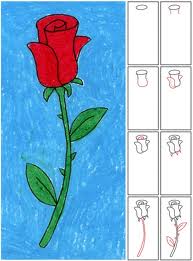 dressy daffodils
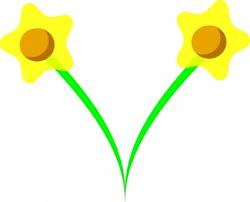 Alliteration
Definition: When two or more words in a poem begin with the same letter or sound.
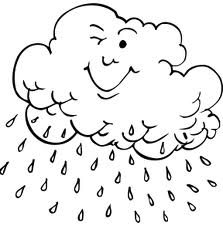 Caring Cats 
Caring cats cascade offLaughing lamas Lounging.Underneath yelling yaks,Yelling at roamingRats. 
 By Rebecca (4th grade)
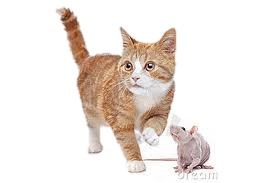 Rain
Rain races,Ripping like wind.Its restless rageRattles likeRocks ripping throughThe air.
By John (4th grade)
Daddy's Gone A Hunting 
Bye, baby bunting,Daddy's gone a - hunting,Gone to get a rabbit skinTo wrap baby bunting in.
By Mother Goose
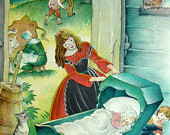 Poetry
Example:
"Wind yells while blowing"
Personification
Definition: when you make a thing, idea, or an animal do something only humans can do.
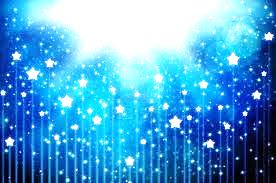 SNOW
Snow speaks to the people itsfalling above in the glooming sunlight.Its white sparkling voiceechoes as it falls throughthe air.
By Jake (4th grade)
STARSStars, bring me up with youBring me to the placeyou sleep.How do you do it?Bring me to your home.Bring your thoughtsto me.Share themwith me.By Alex
Poetry
Example

Zip goes the jacket" Zip" is an onomatopoeiaword because it soundslike a jacket iszipping up.
Onomatopoeia
Boom, bang,
slash, slurp,gurgle, meow,
and woof
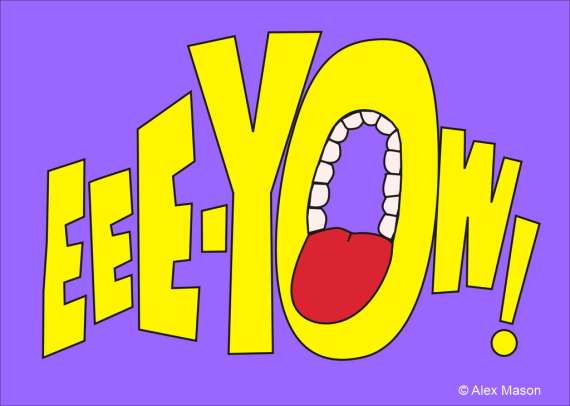 Definition: onomatopoeia are words that sound like the objects they name or the sounds those objects make.
The Hockey Game
30 seconds 'til the game is over.Tick tock.Tick tock.Oh no!Slap!Bang!There goes the puck!Clink! Clank!Clink! Clank!The puck is heading for the goal!Clang! Clang!Goal!Buzz!Buzz!Buzz!Game over! Lummis wins!Rustle!Clap!Yackety Yak!We won!
The Game
Clap! Clap!Stomp! Stomp!Swish! Swish!This is the way we get throughOur games.The crowd shouts,”Yahoo!”The ball soars through the air.Then, bounce, bounce, bounce.The audience holds its breath.SWISH!The ball goes in; We win!
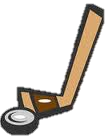 "Dark knows daylight" is an example of paradox because dark and daylight are opposites, and yet here they have something in common.
Poetry
Paradox
Definition: 
A statement that seems impossible at first but actually makes sense.
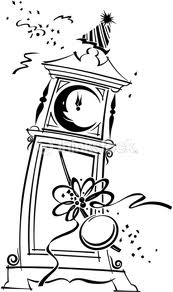 The silence of midnight, 
to speak truly, 
though apparently a paradox, 
rung in my ears . 
By Mary Shelley
Dark and LightDark remembers light,The day they separated,They try to be friends, butcan't.Dark doesn't like light Their friendship no longer exists.
By Frank (4th grade)
Poetry
Metaphor
Definition: Metaphor is when you use two nouns and compare or contrast them to one another. Unlike simile, you don't use "like" or "as" in the comparison.
ExamplesI am a rainbow
"I am a rainbow" is a example of metaphor because it is comparing two nouns, a person, and a rainbow, but does not use like or as.
MATH
Math is the career for kids.If you don'tknow mathyou won't make any money.you won't get a job. you won't own a house.
By John (4th grade)
I AM A SWORD
I am a sword,Sharper than a tongueNobody can defeat me,Because I am a sword,I can not be hurt by what people sayAbout me, I will not show my angerAgainstSomeone else.
By Brad (4th grade)
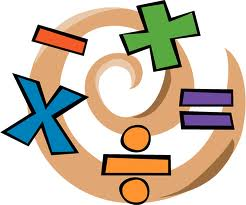 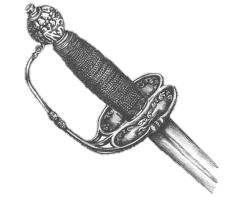 Repetition
Simile
Alliteration
Personification
Onomatopoeia
Paradox
Metaphor
Repetition is when you have a word and use it more than once.
Definition: Simile is when you compare two nouns that are unlike, with "like" or "as."
Definition: When two or more words in a poem begin with the same letter or sound.
Definition: when you make a thing, idea, or an animal do something only humans can do.
Definition: onomatopoeia are words that sound like the objects they name or the sounds those objects make.
Definition:  A statement that seems impossible at first but actually makes sense.
Definition: Metaphor is when you use two nouns and compare or contrast them to one another. Unlike simile, you don't use "like" or "as" in the comparison.
http://library.thinkquest.org/J0112392/